Update of DC FEA
2024.3.29
结构设计
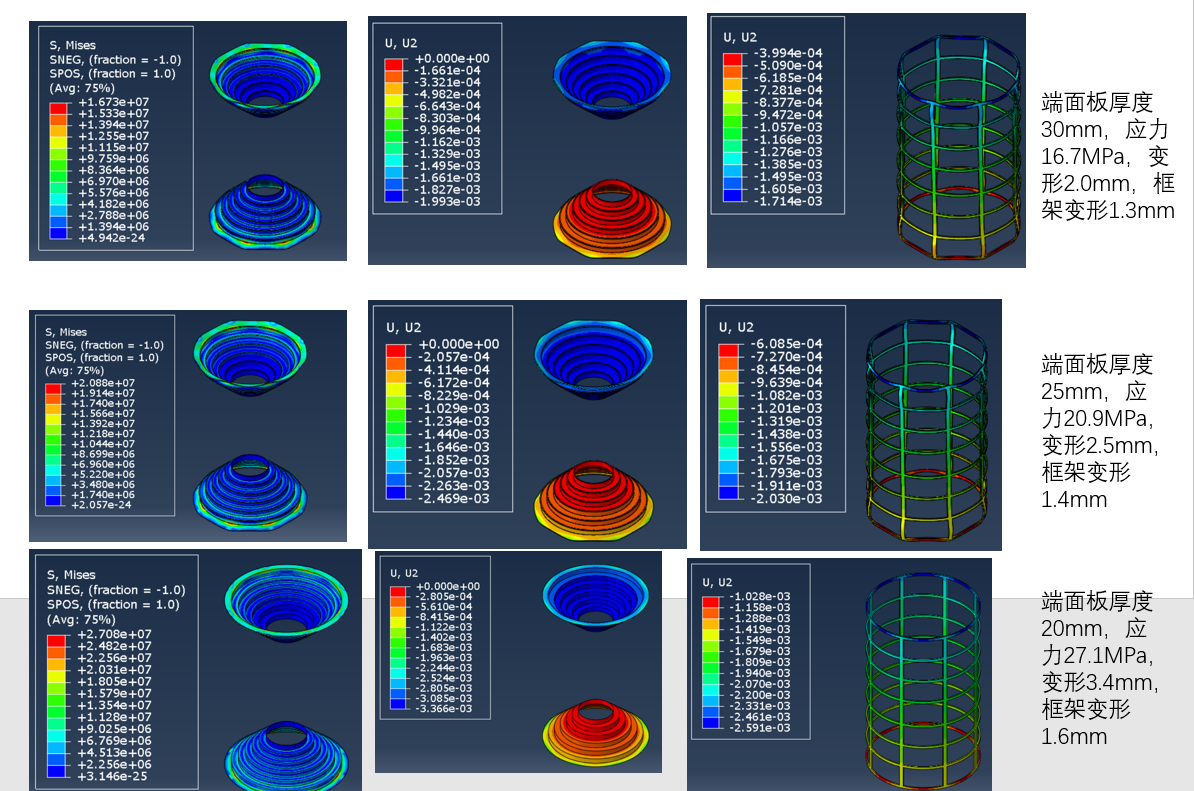